Poster Title
Surname1, Name1A*; Surname2, Name2B
A – Centro de Química Estrutural - Institute of Molecular Sciences, Universidade de Lisboa. 
B – Centro de Química Estrutural - Institute of Molecular Sciences, Universidade de Lisboa.
* E-mail: email@ul.pt
Thematic Line(s)
ACKNOWLEDGMENTS
Centro de Química Estrutural is a Research Unit funded by Fundação para a Ciência e Tecnologia through projects UIDB/00100/2020 and UIDP/00100/2020. Institute of Molecular Sciences is an Associate Laboratory funded by FCT through project LA/P/0056/2020.
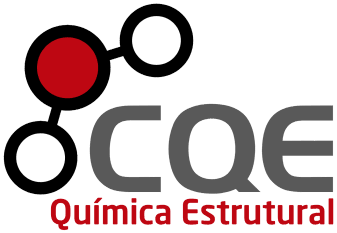 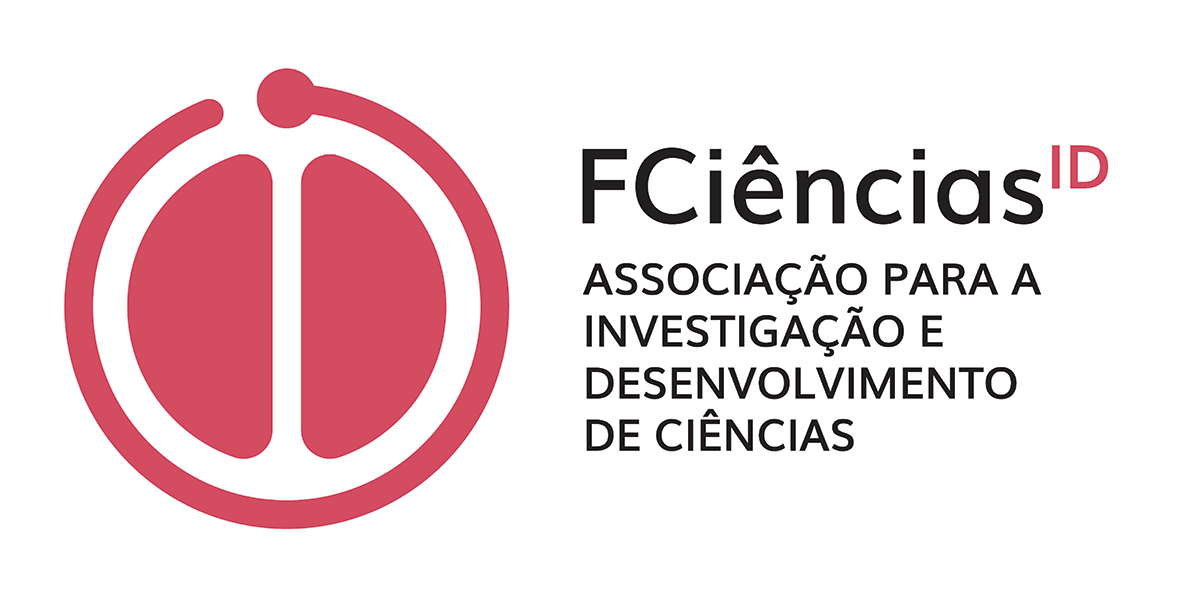 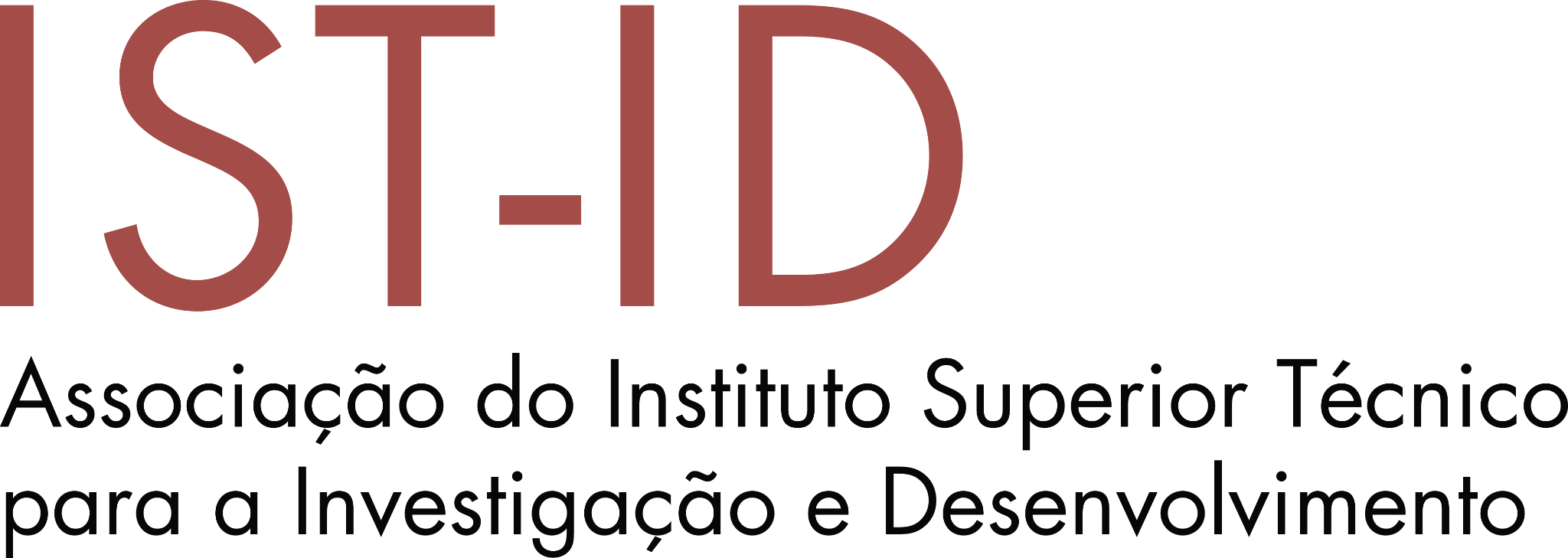 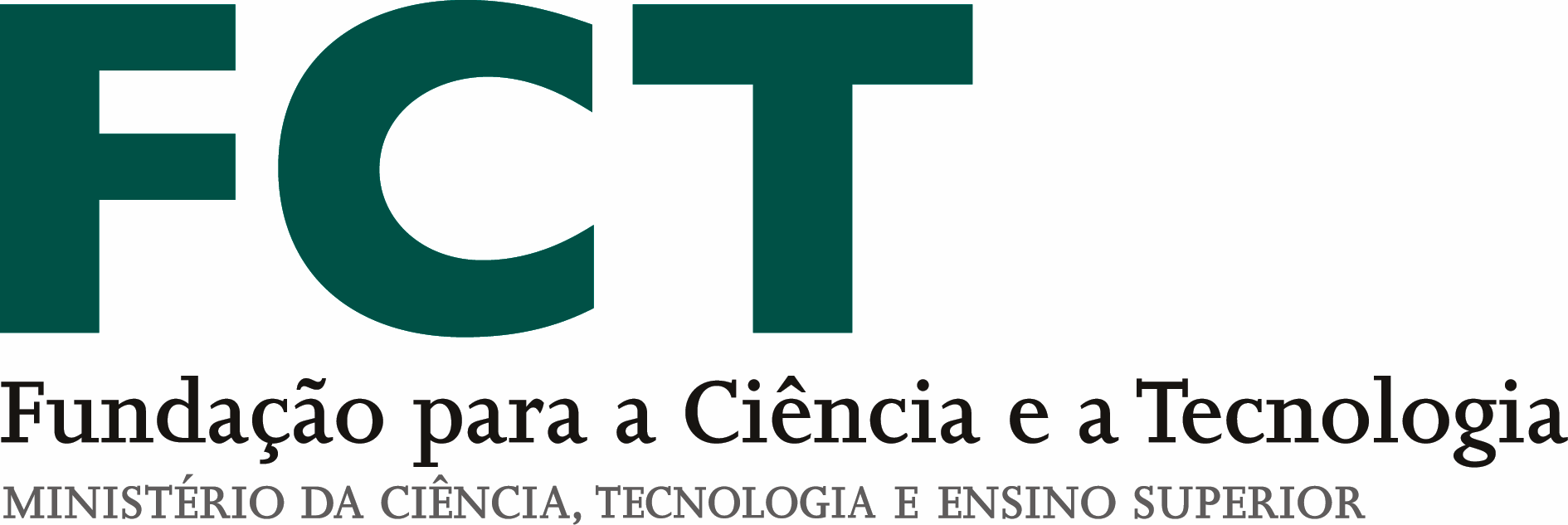 [Speaker Notes: IMPORTANT NOTES: 
This template should not be modified with regards to acknowledgements and logos. Additional acknowledgments and logos may be added, if required. 
The field “Thematic line(s)” should be replaced with the appropriate Thematic Line abbreviation(s) (MEDLife, SYNCat, SUSChem, MATSof).
Design and layout are free.]